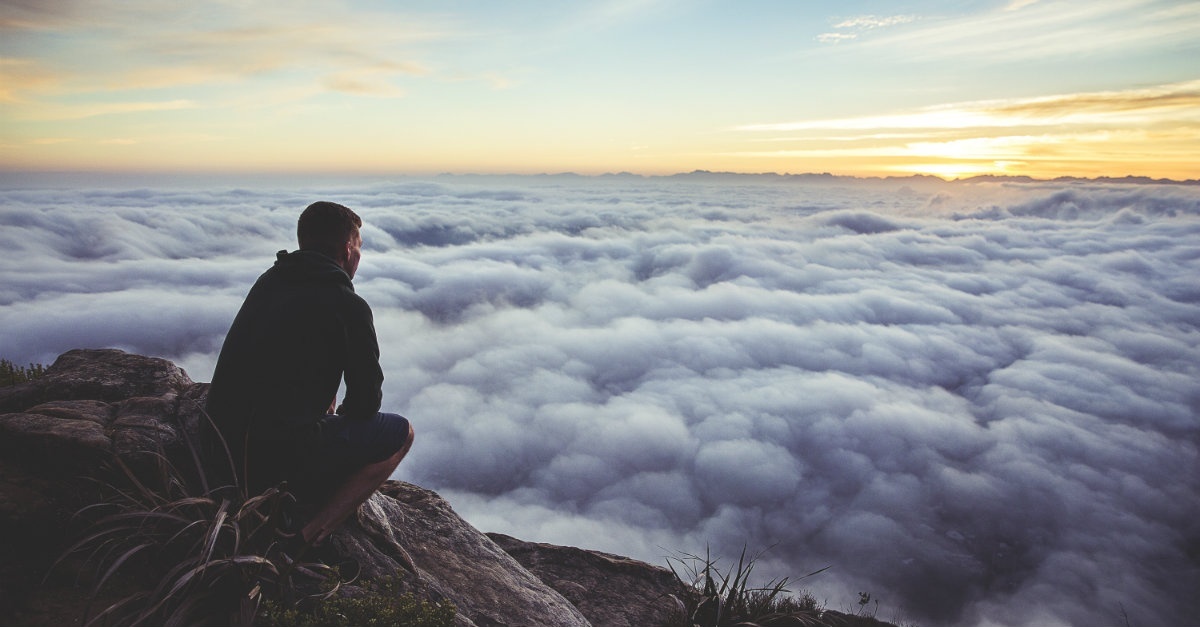 The Leading of the Spirit
6. Inspiration to change the leadership structureActs 6:1-7
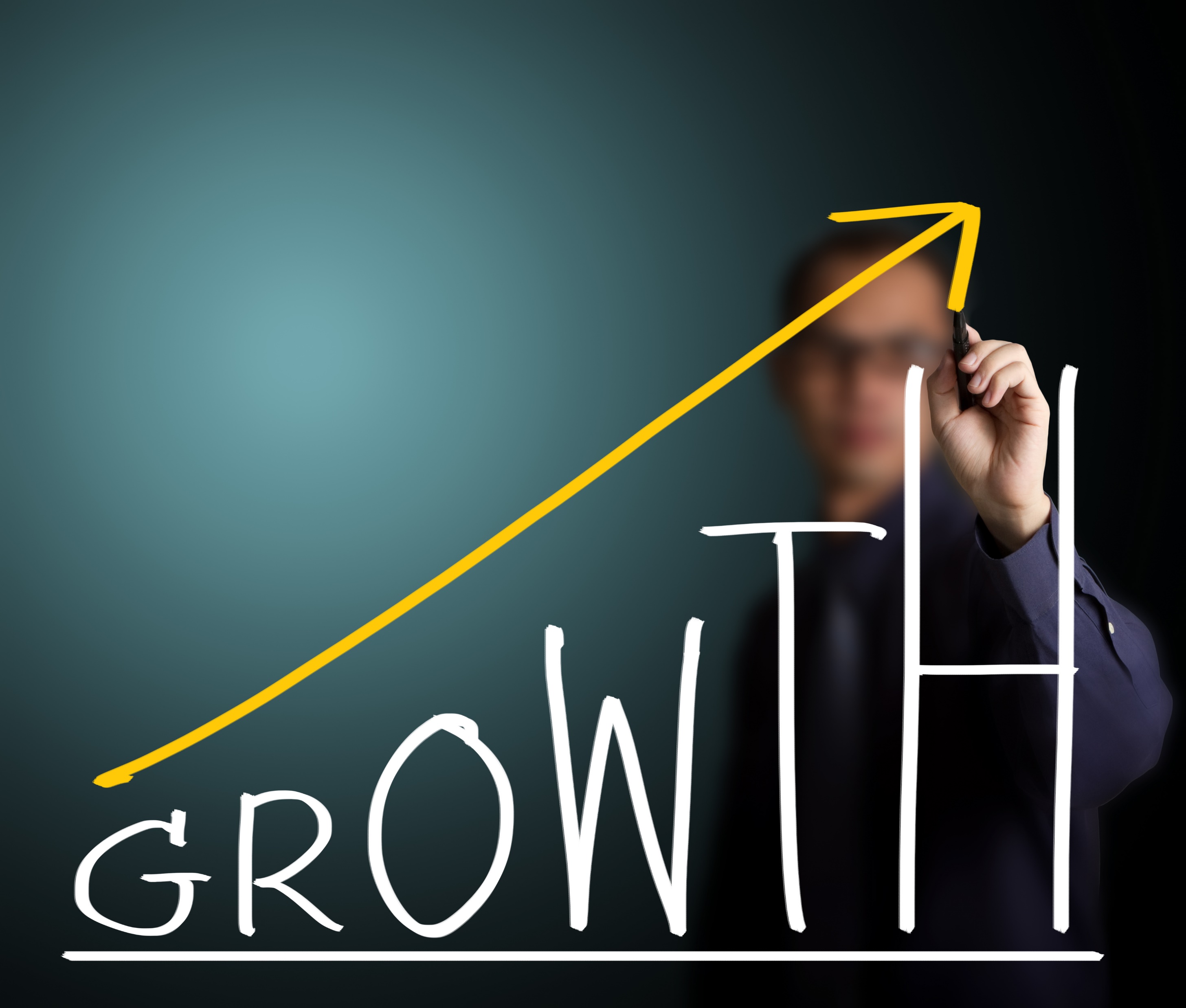 In any group growth can be a problem
It’s a good problem to have!
In handling problems we find character and inspiration
The ethos of the church and the inspiration of the Spirit
The Holy Spirit helps us to rectify problems
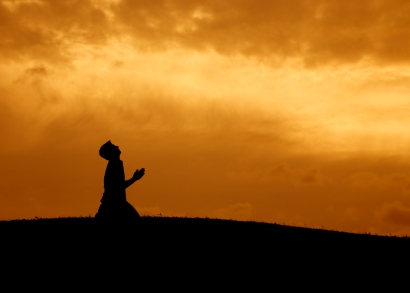 The Spirit uses Grace
Grace to minister together
All ministries (forms of service) are equally valid
Grace to be gracious
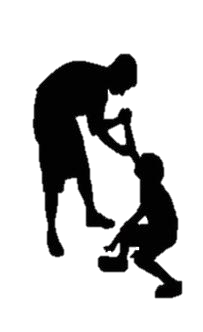 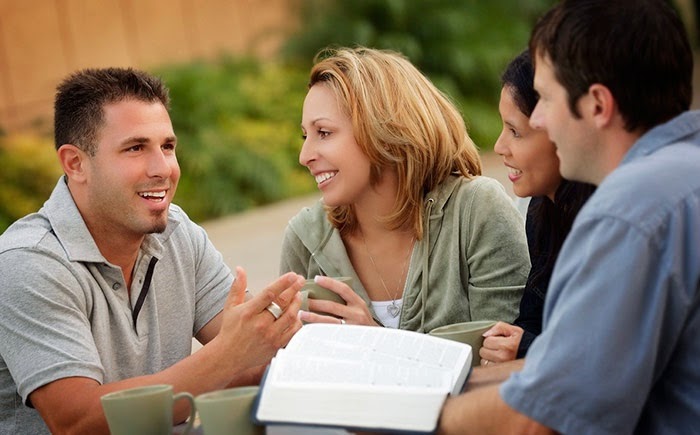 How gracious would you be?
Would you listen to the complaint without being defensive?
Would you admit you were not coping?
Would you make yourself vulnerable at a time of attack?
Would you let others handle the problem?
Would you accept their solution even though it sounded unfair?
Would you support the solution?
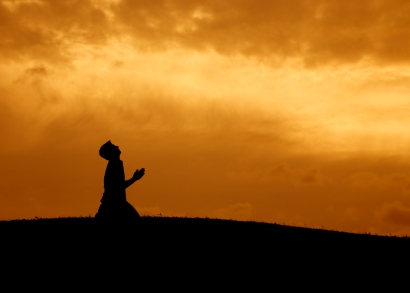 The Spirit uses Grace
Grace to minister together
All ministries (forms of service) are equally valid
Grace to be gracious
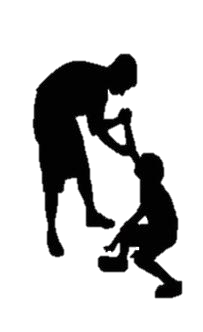 Grace demands integrity
People chosen had to be full of the Spirit and wisdom
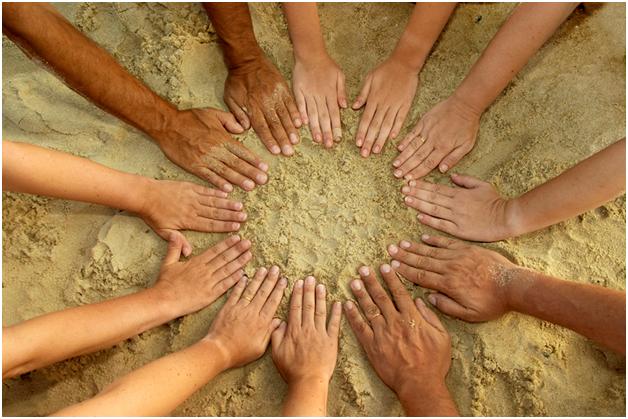 Consequences of Grace
The word of God spread
The numbers coming to faith increased rapidly
A large number of priests became obedient to the faith
God works through difficult times
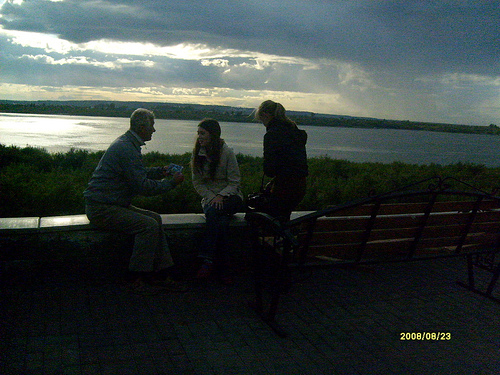 The Holy Spirit works through grace but we may not like the changes